Numération
N4
ter
Décomposer des fractions
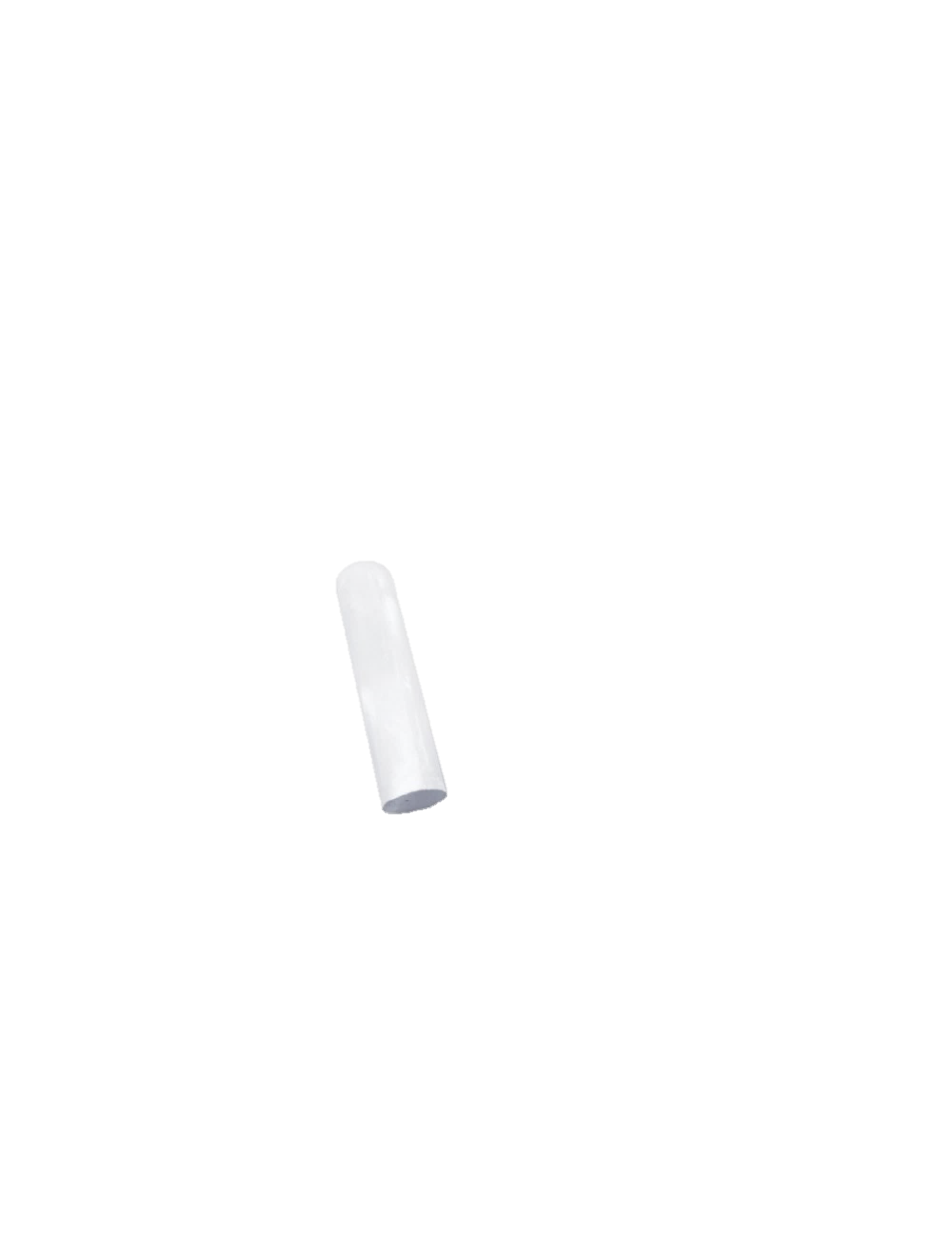 Aujourd’hui, nous allons travailler en numération.Nous allons apprendre à décomposer des fractions. A la fin de la séance, tu seras capable, d’ écrire une fraction sous la forme d’un nombre entier plus une autre fraction et tu sauras encadrer une fraction entre deux nombres entiers.
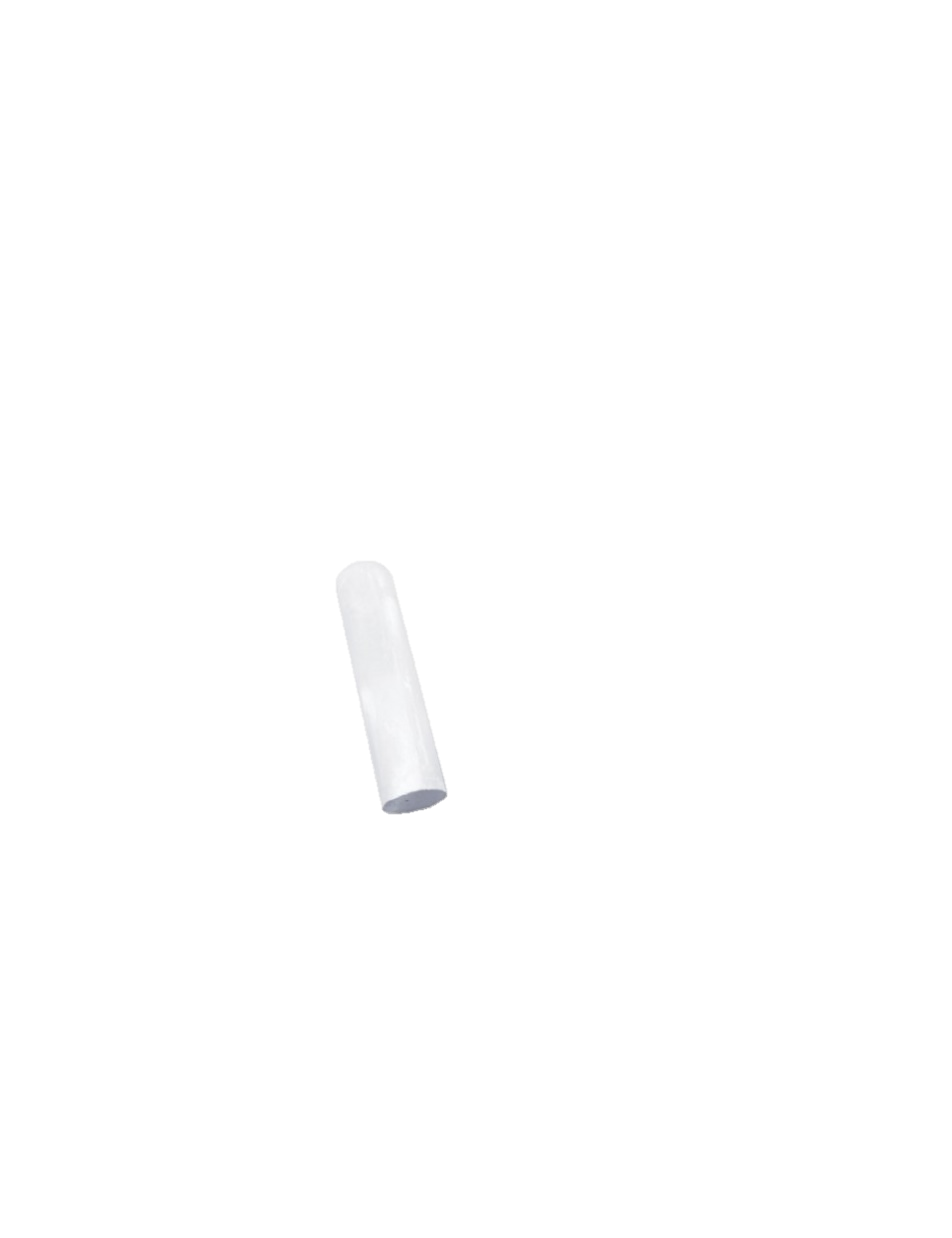 Comment encadrer une fraction ?
Comment encadrer une fraction ?
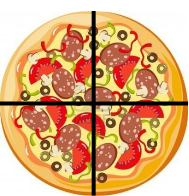 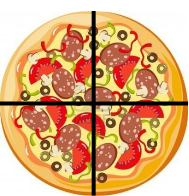 Comment encadrer une fraction ?
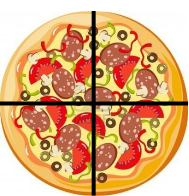 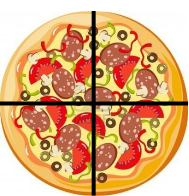 Comment encadrer une fraction ?
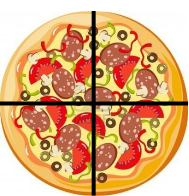 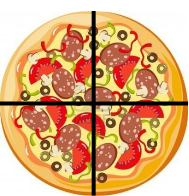 Comment encadrer une fraction ?
Comment encadrer une fraction ?
Je cherche : dans 12 combien de fois 5 ?
Comment encadrer une fraction ?
Comment encadrer une fraction ?
Comment décomposer une fraction ?
Les fractions ayant un numérateur plus grand que le dénominateur sont supérieures à 1. 
On peut écrire ces fractions sous la forme d’un nombre entier plus une fraction.
Comment décomposer une fraction ?
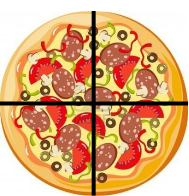 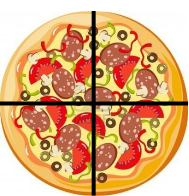 Comment décomposer une fraction ?
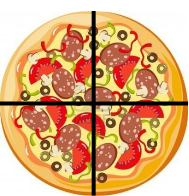 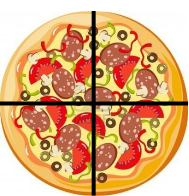 Comment décomposer une fraction ?
Comment décomposer une fraction ?
En résumé